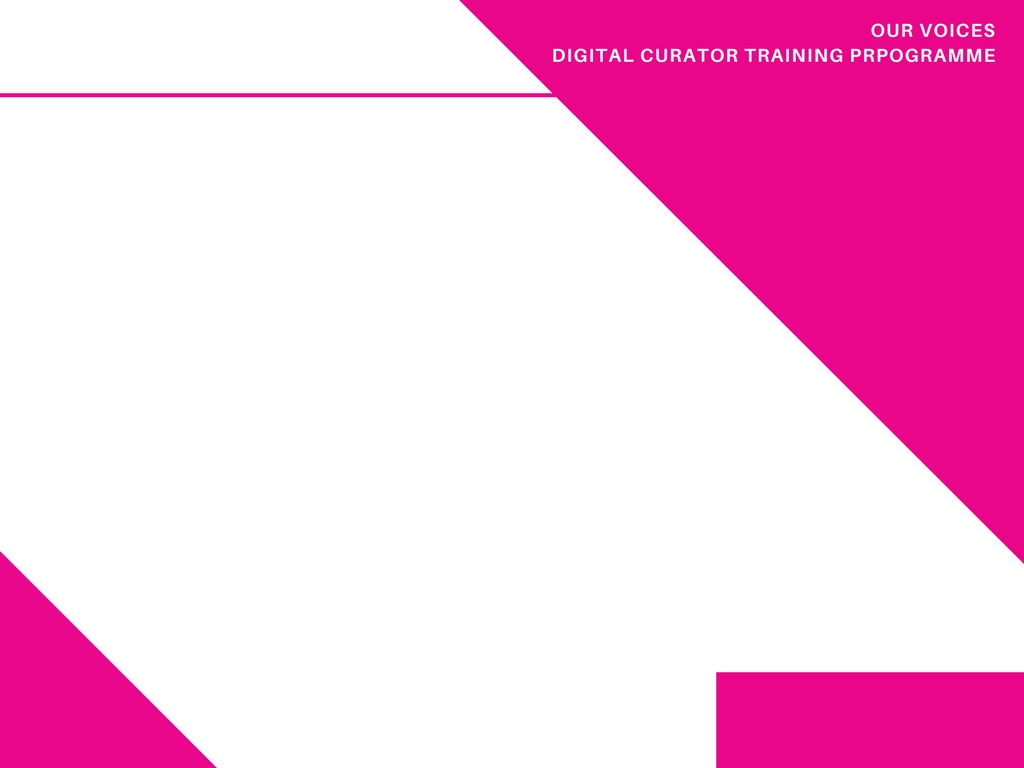 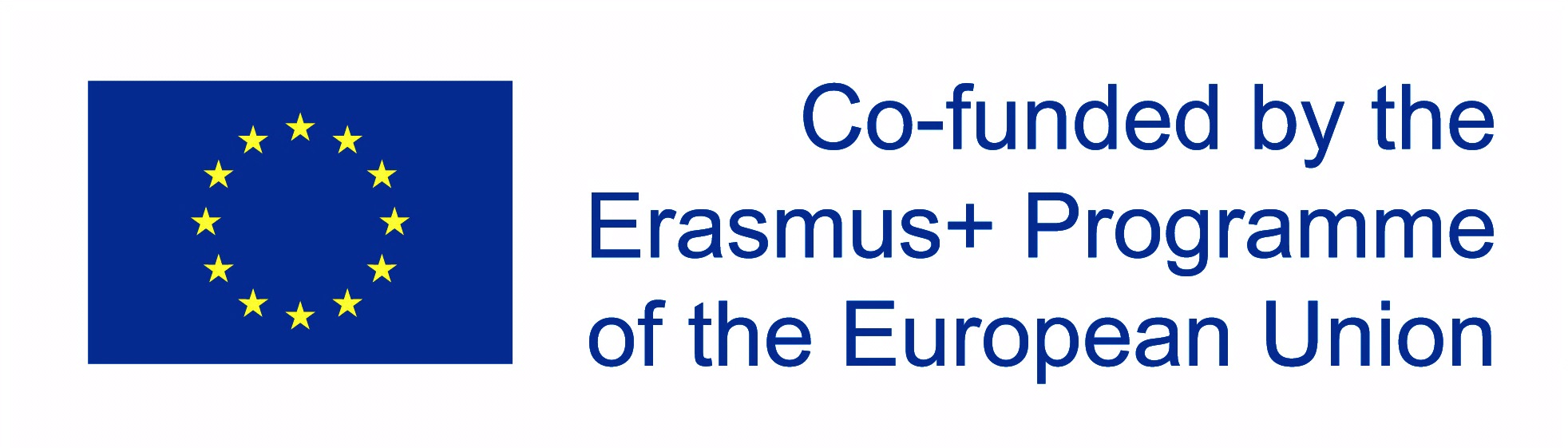 DIGITAL CURATOR TRAINING PROGRAMME
Tag 4

Geschichten verpacken und verbreiten

Trainer: Namen einfügen
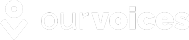 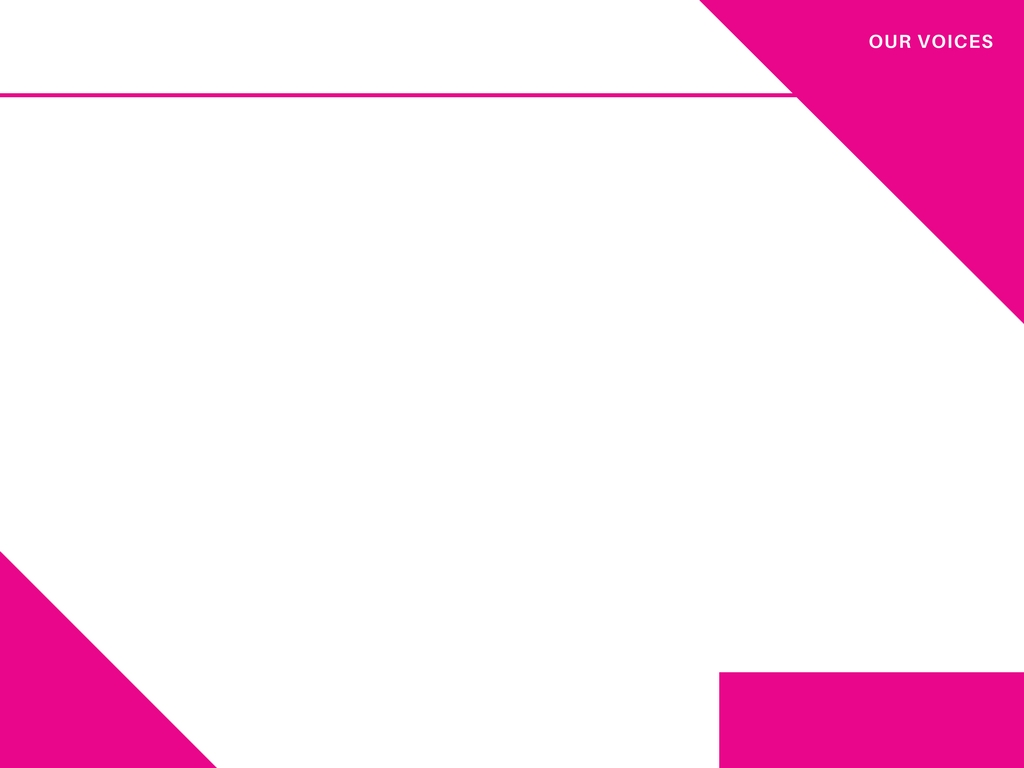 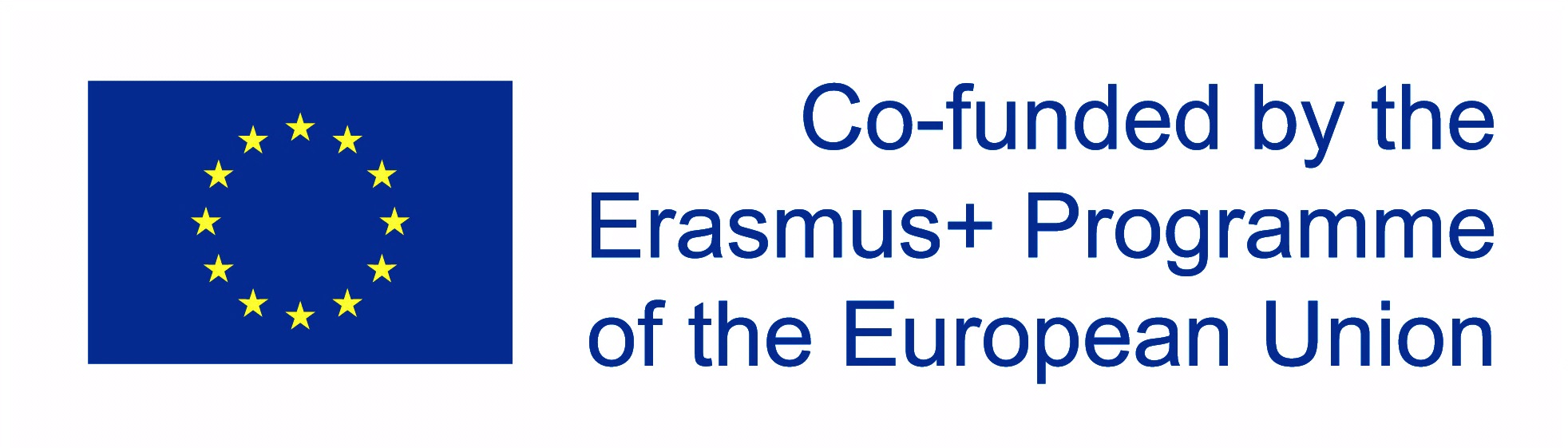 ÜBERBLICK

Diskutiert das Feedback für eure Ergebnissen der Analyse und Feedbackrunde zu den Strategien zu verpacken der Inhalte 

Verwendet digitale Werkzeuge, um die Ergebnisse der Geschichten zu verpacken

Erstellt einen Plan zur Verbreitung der aufbereiteten Inhalte 

Hausaufgabe: Peer-Review und Überarbeitung der aufbereiteten Inhalte
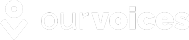 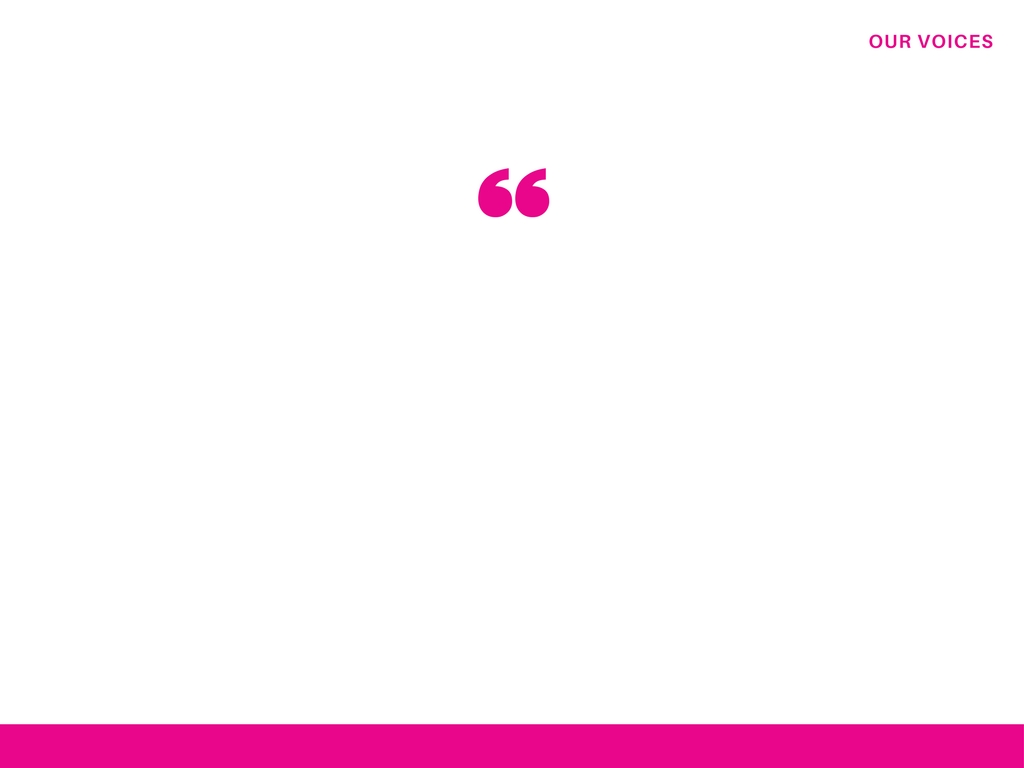 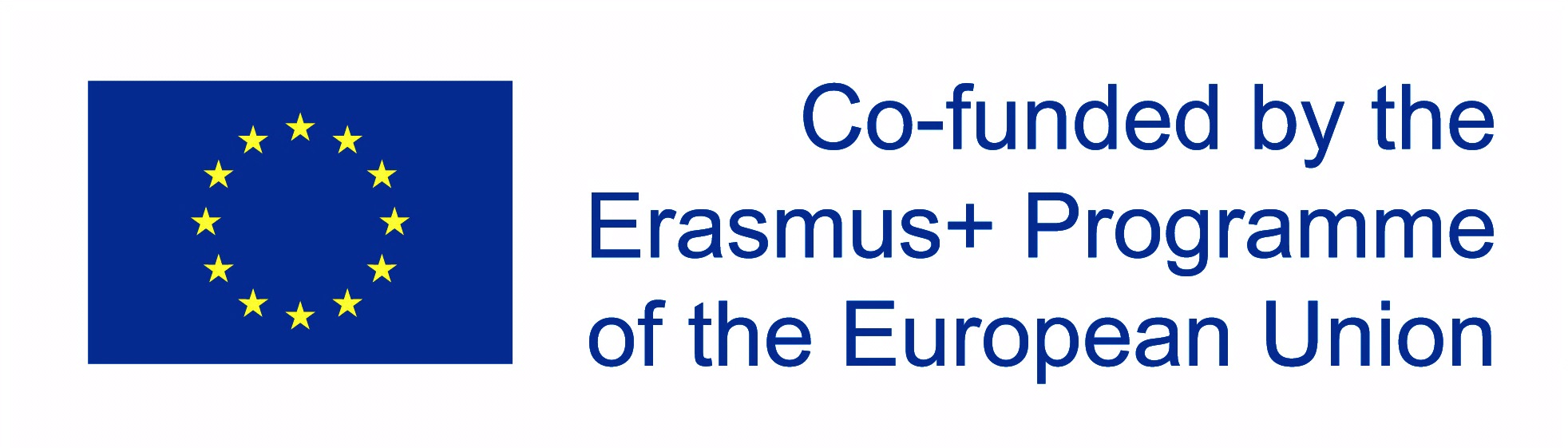 PEER-REVIEW DER VERPACKUNGS STRATEGIE
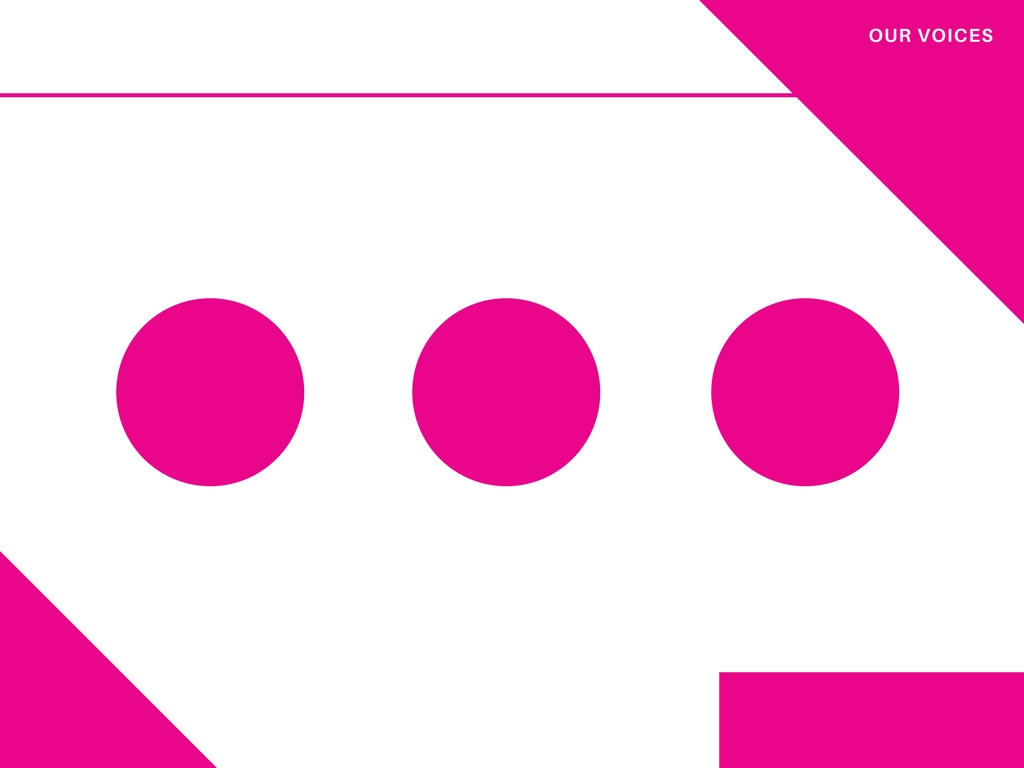 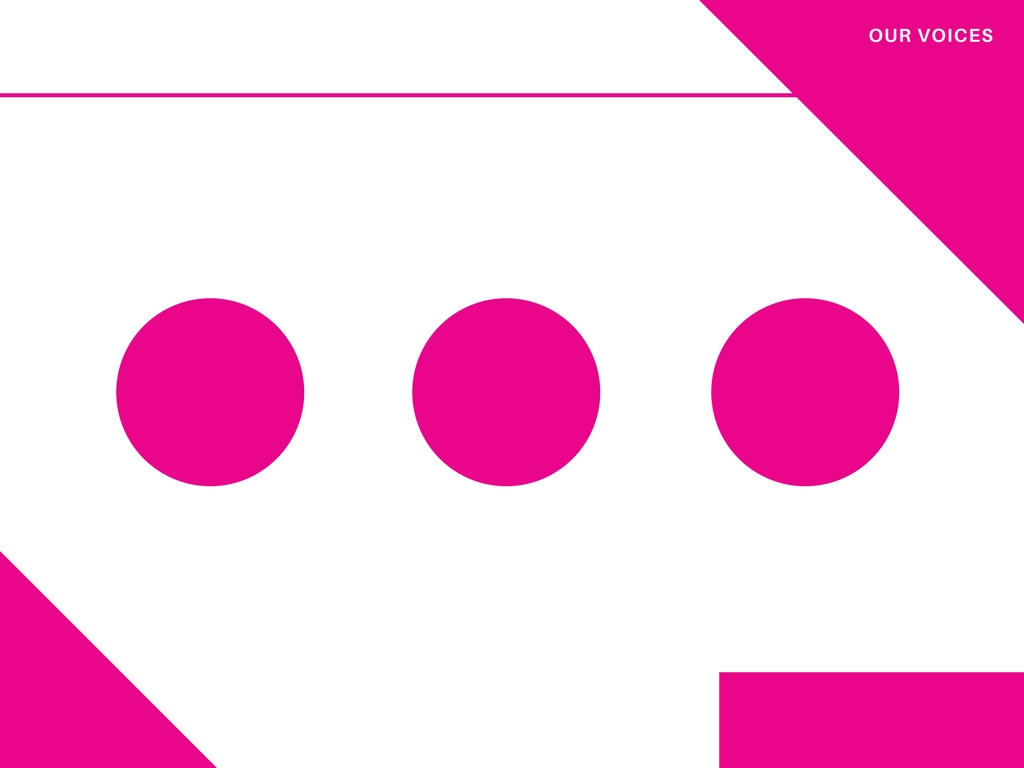 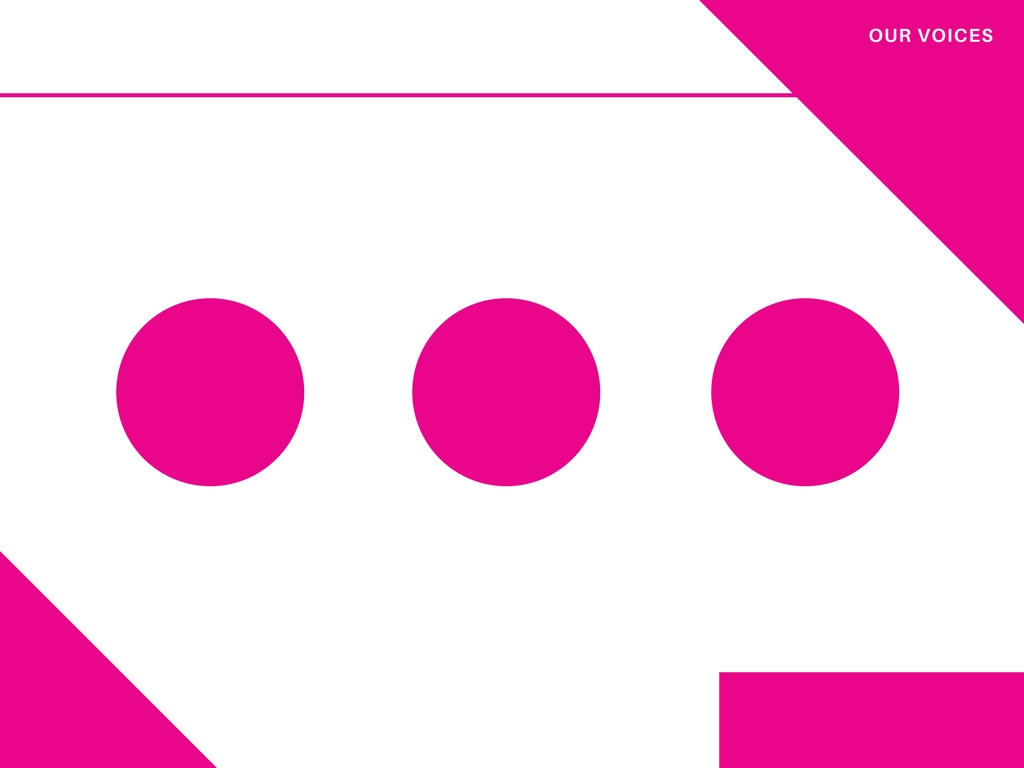 PUBLIKUM UND ZWECK

Auf wen zielst du mit den aufbereiteten Inhalten und warum machst du das?
FORMAT

Wie plant Ihr die Ergebnisse der Geschichten zu präsentieren?
PRAKTISCHE AUFGABEN

Was musst du tun, um den Inhalt zu produzieren?
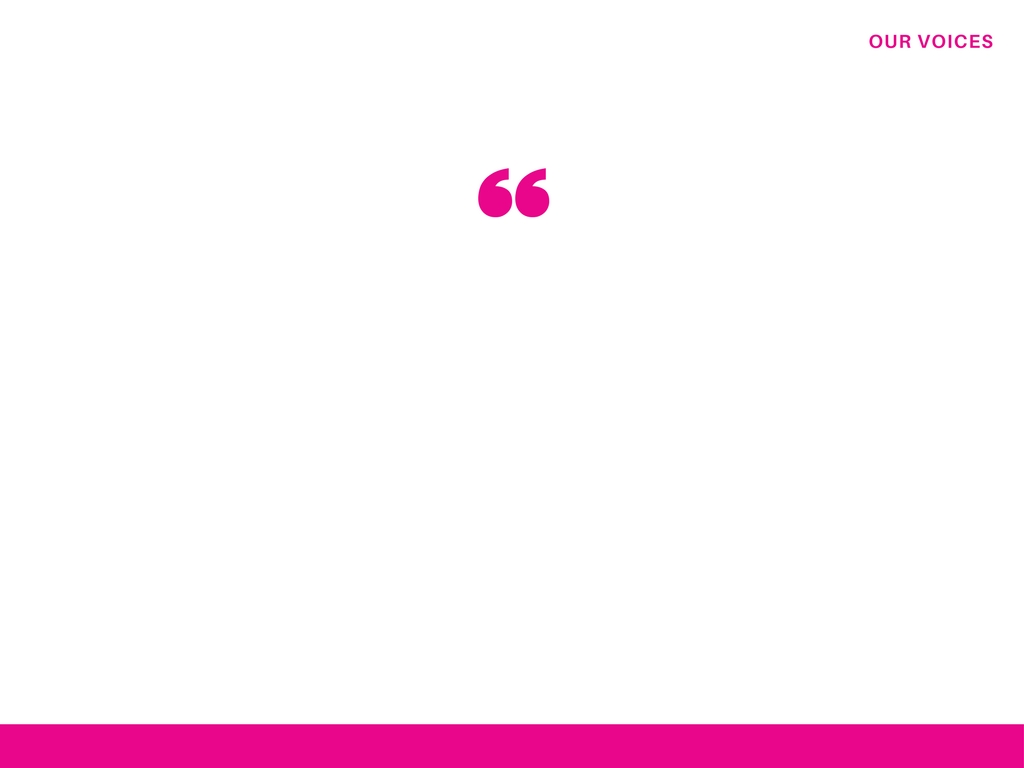 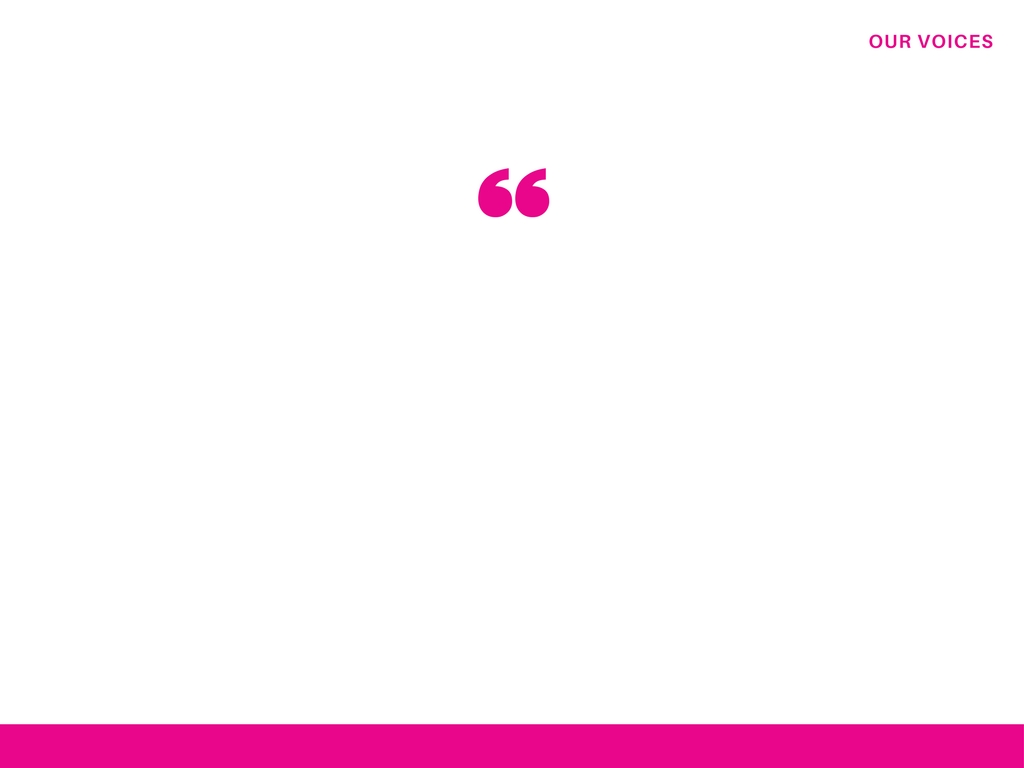 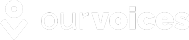 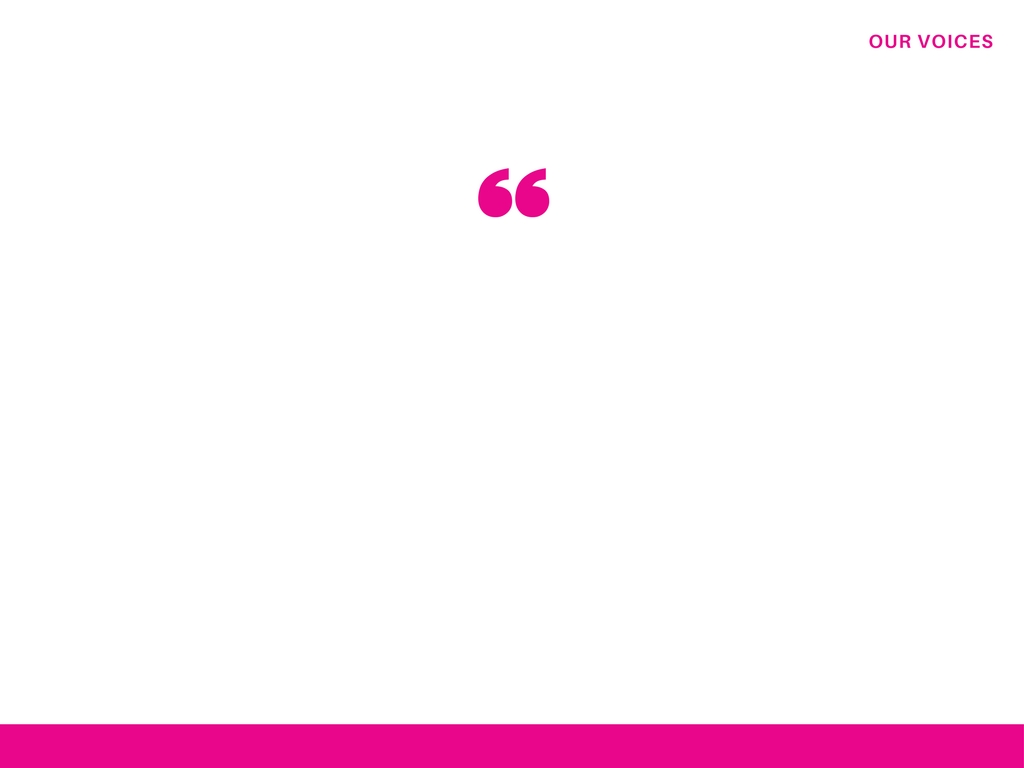 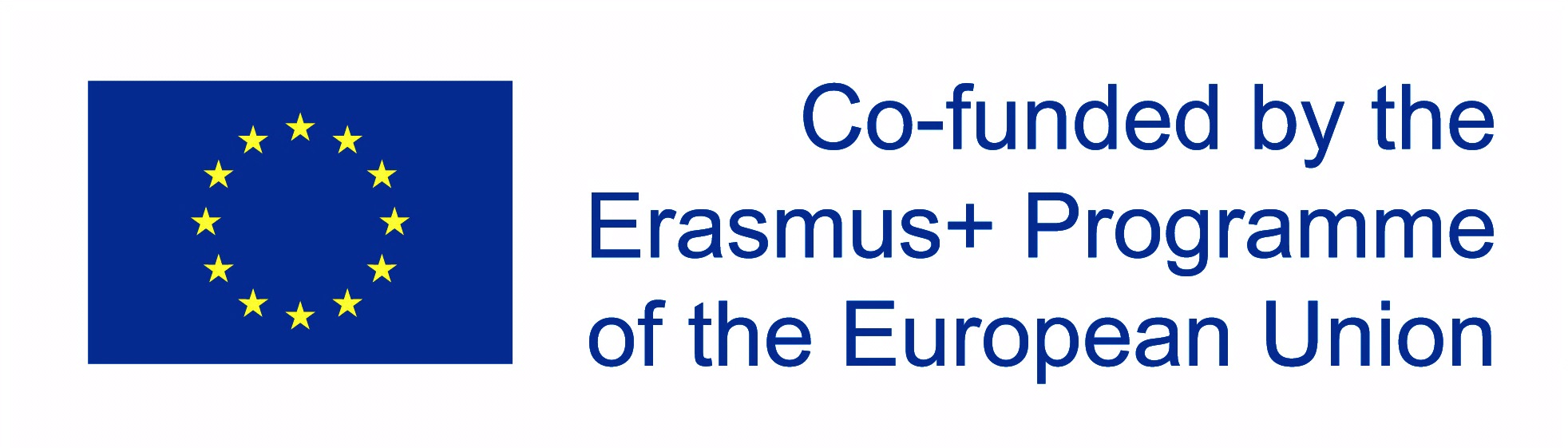 GESCHICHTEN VERPACKEN
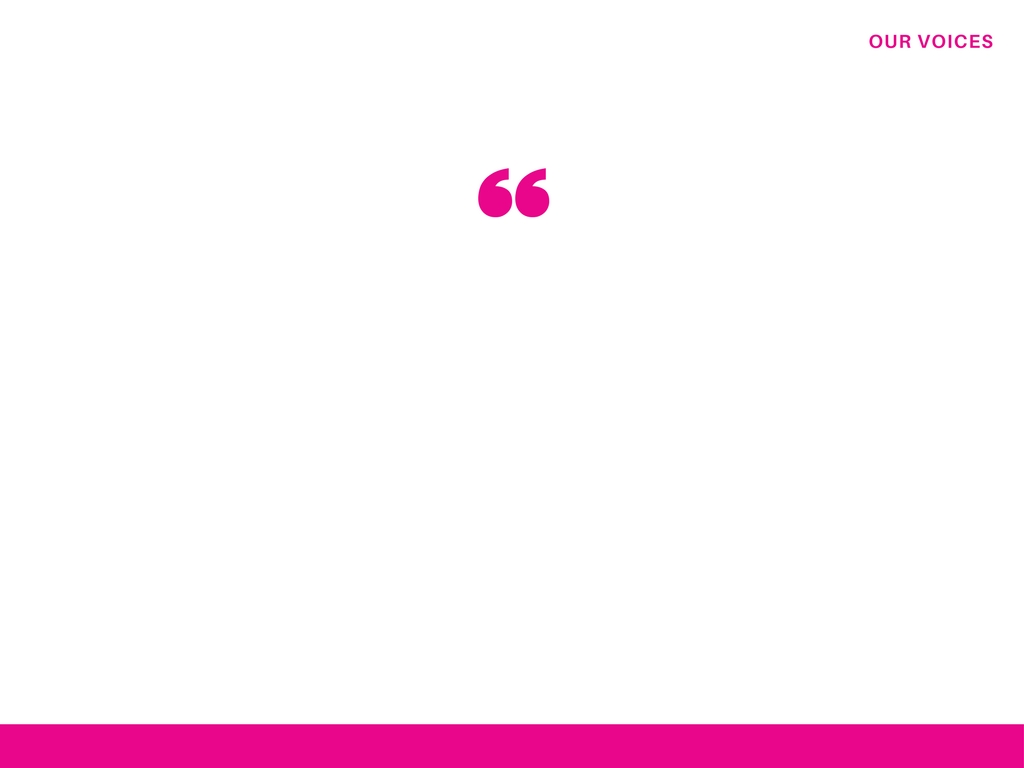 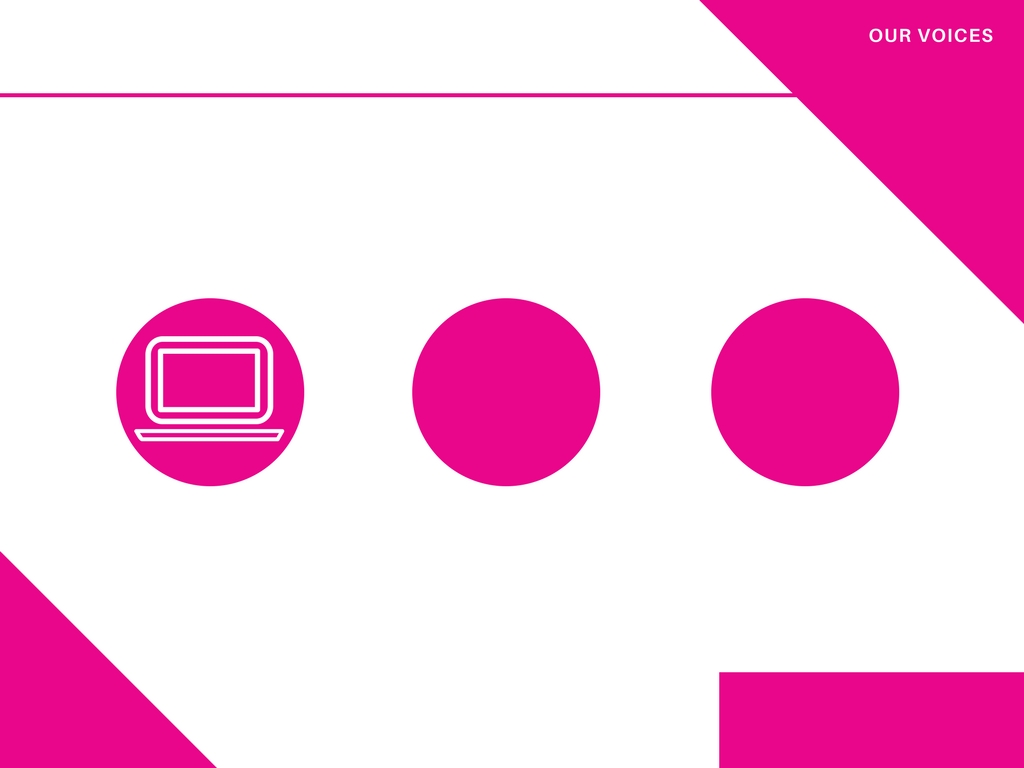 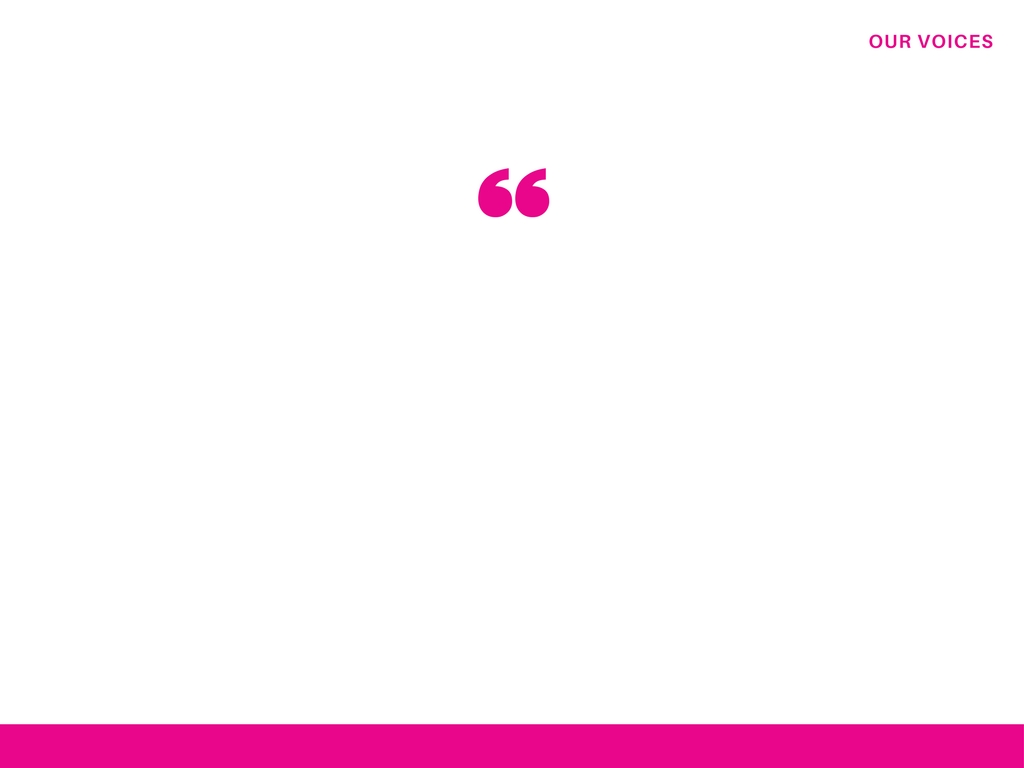 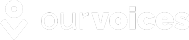 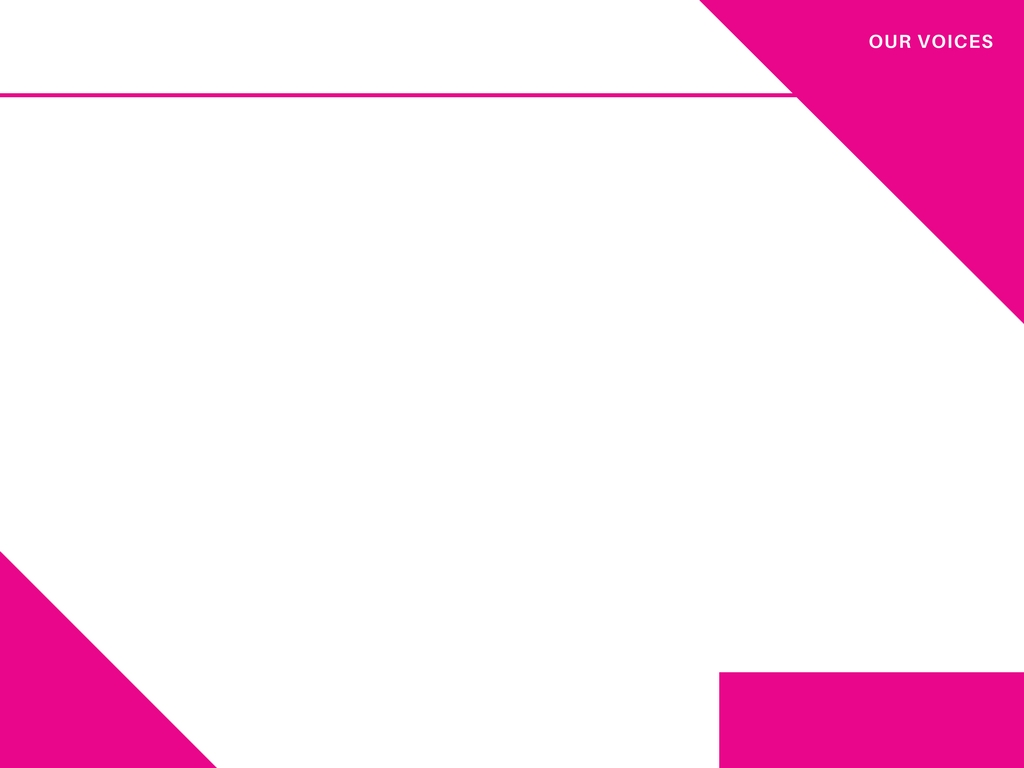 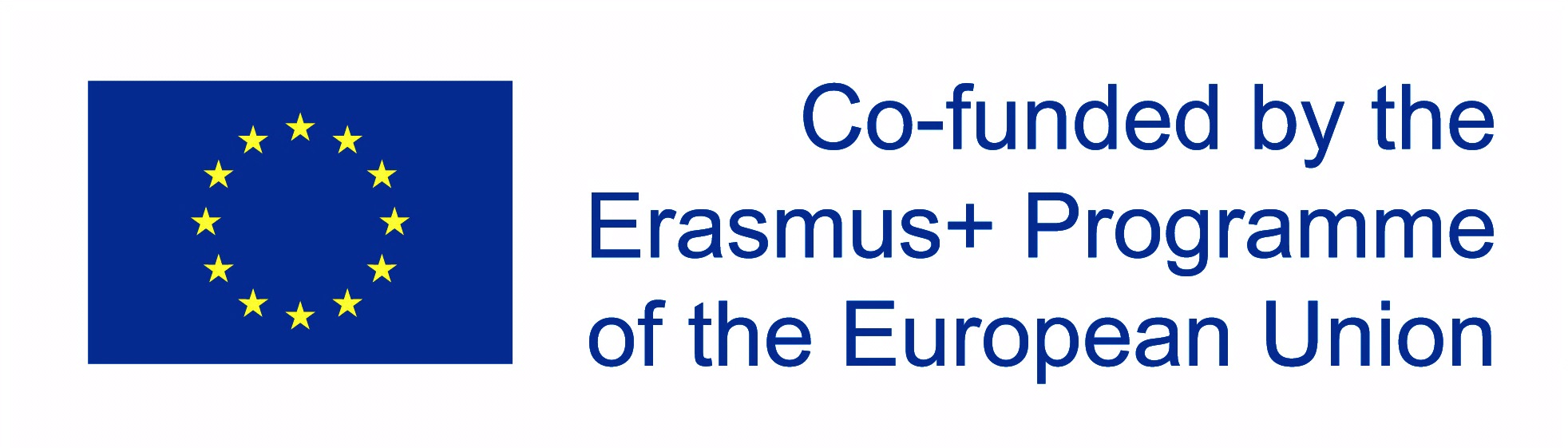 WISSENSVERBREITUNG: EIN ÜBERBLICK

Wissensverbreitung beschreibt einen Prozess, in dem wir die Erkenntnisse und Kernbotschaften aus aufbereiteten Geschichten aufnehmen und sie mit Personen, Gruppen und / oder Organisationen teilen, die sie nutzen können, um positive Veränderungen zu bewirken. Dies können basisdemokratische Entscheidungsträger sein oder  politische Entscheidungsträger.

Im Rahmen der Mobilisierung von Wissen sollten wir uns Folgendes klar machen:
Wissen - Was haben wir gelernt?
	Zweck - Welche Veränderung wollen wir machen?
		Publikum - Wer kann diese Veränderung vornehmen?
			Methode - Wie können wir die Geschichten mit diesem 					Publikum teilen?
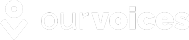 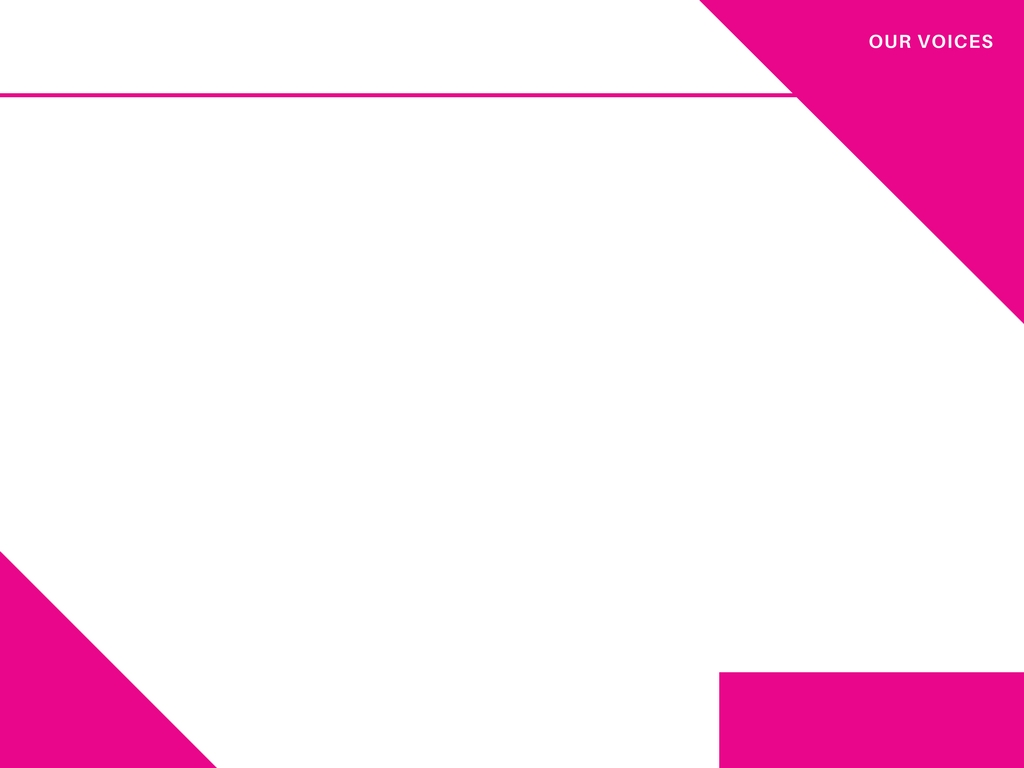 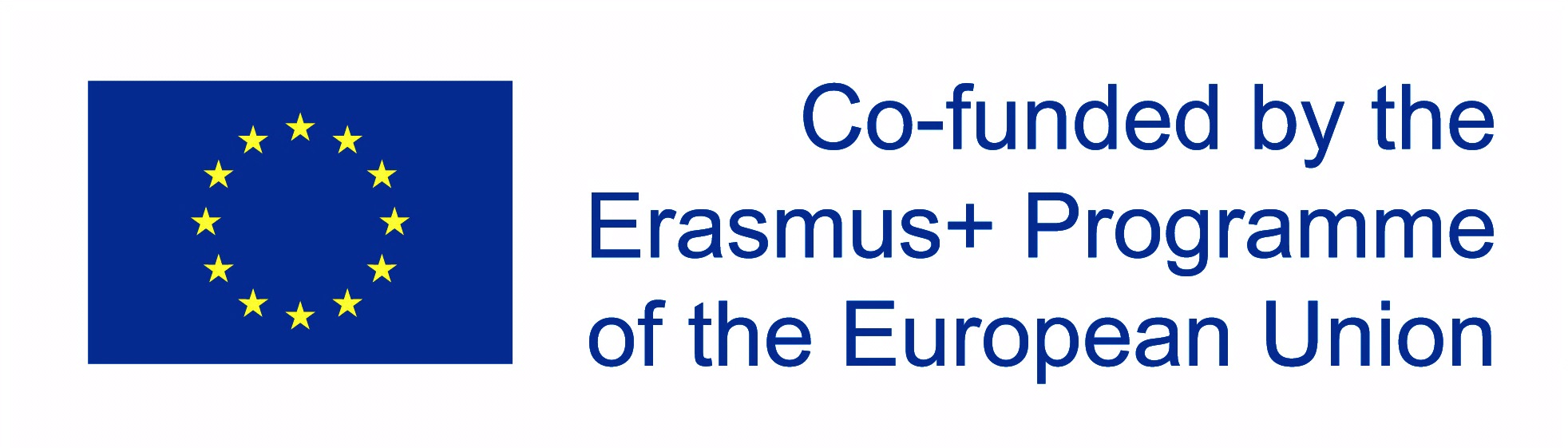 WISSENSVERBREITUNG - AUFGABE

Erstellt in euren Gruppen einen Aktionsplan zur Verbreitung von Wissen, der beschreibt, wie der aufbereietet Inhalt mit den Zielgruppen geteilt wird. 

Der Plan sollte Folgendes enthalten:
Eine Synthese der Schlüsselerkenntnisse der Geschichten
Ein kritischer Überblick über den Wandel, der erreicht werden soll 
Einen Überblicken über die Zielgruppen
Ein Überblick über die Werkzeuge / Medien / Techniken, die verwendet werden sollen
Einen Schritt-für-Schritt-Aktionsplan zur Wissensverbreitung
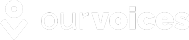 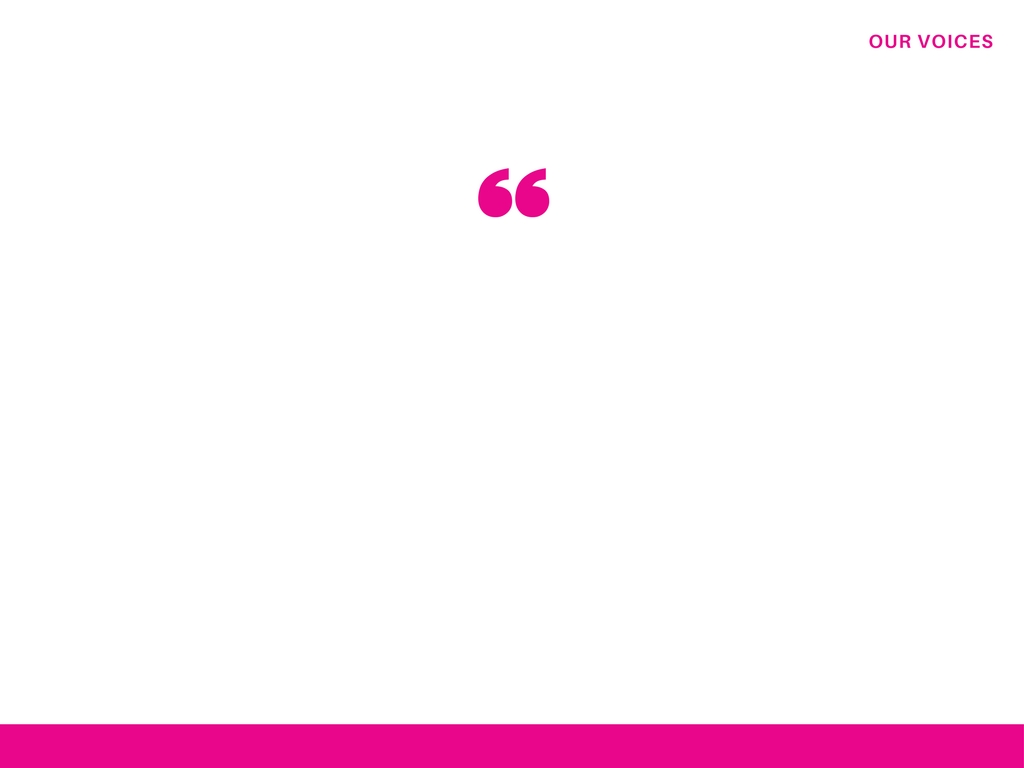 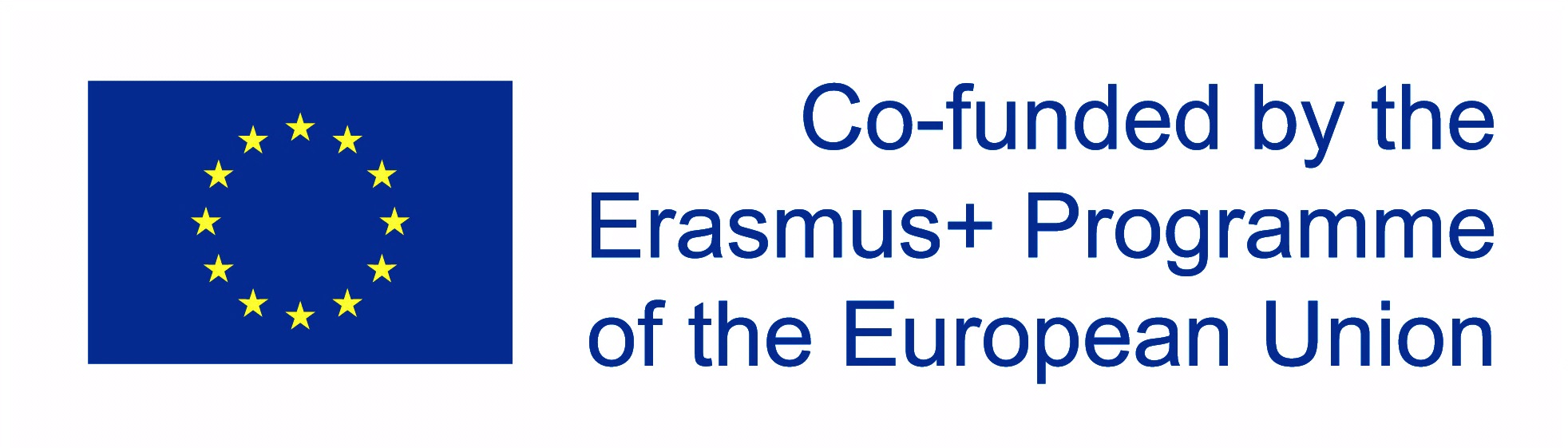 ZUSAMMENFASSUNG
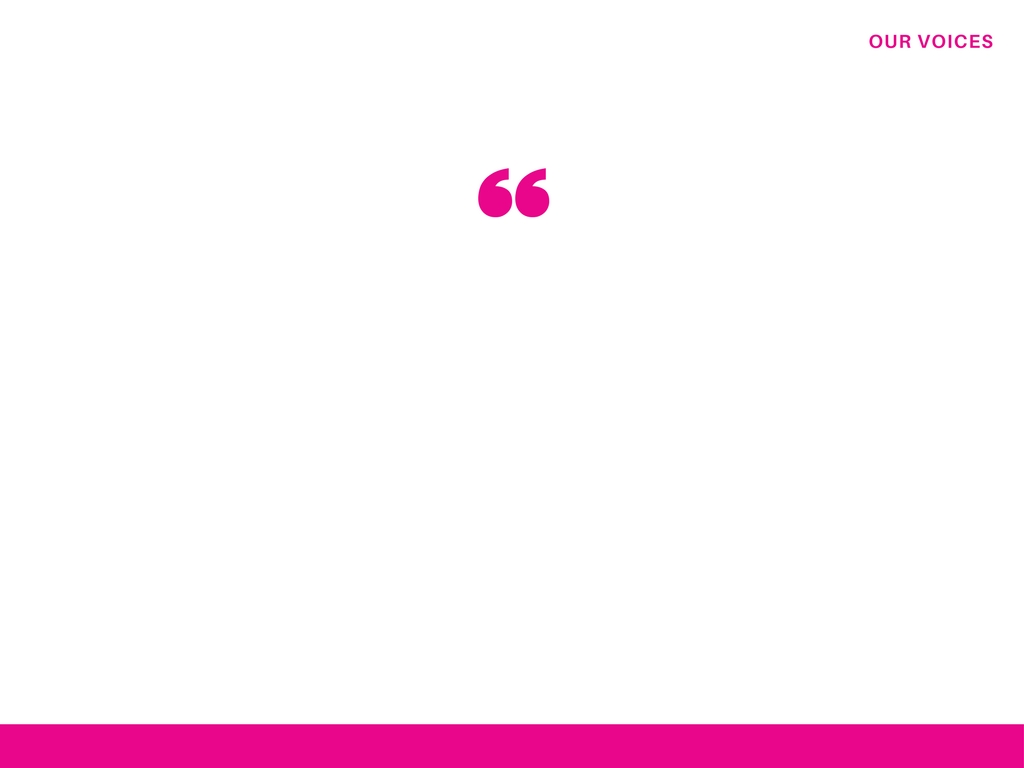 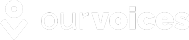